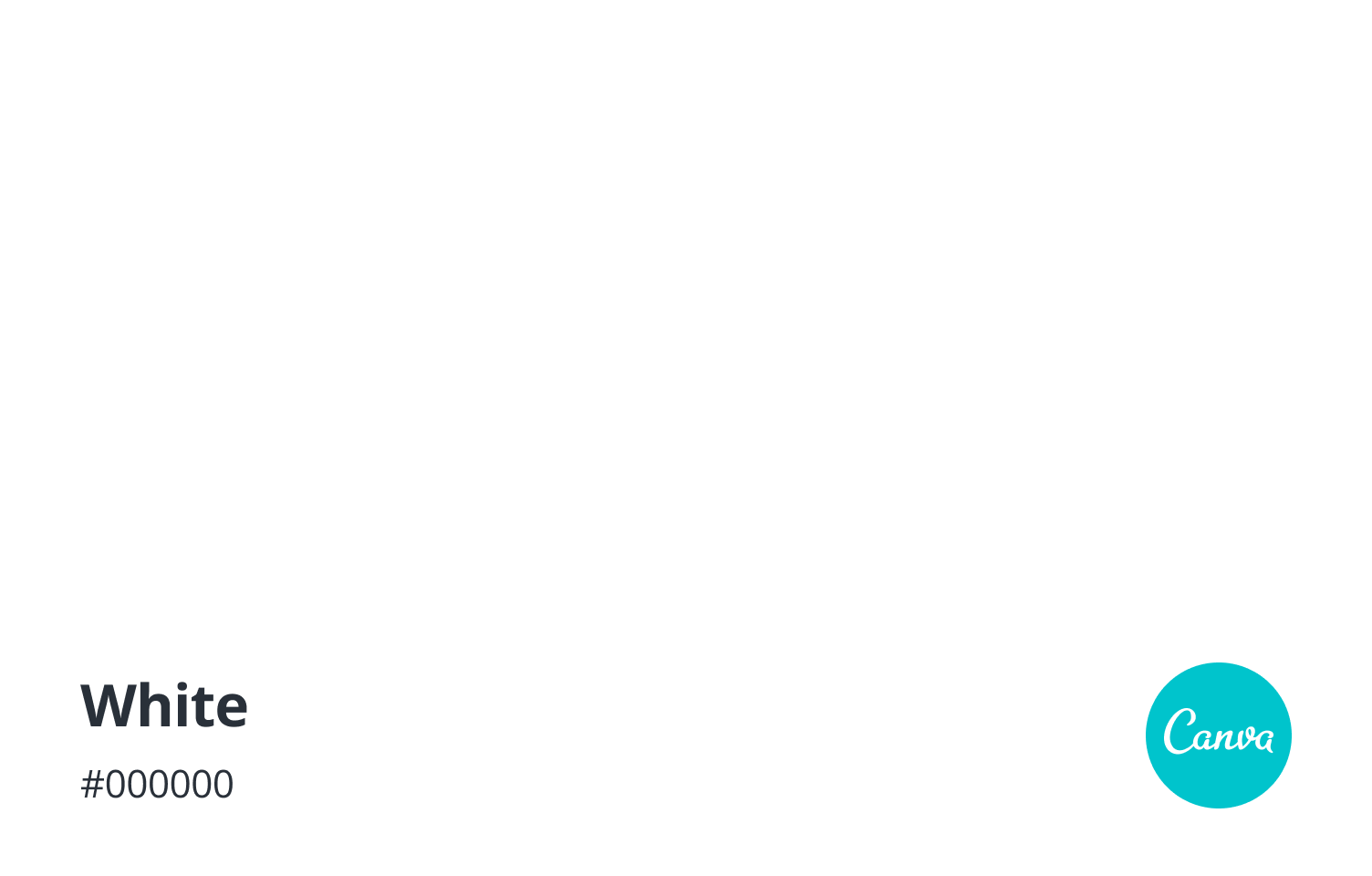 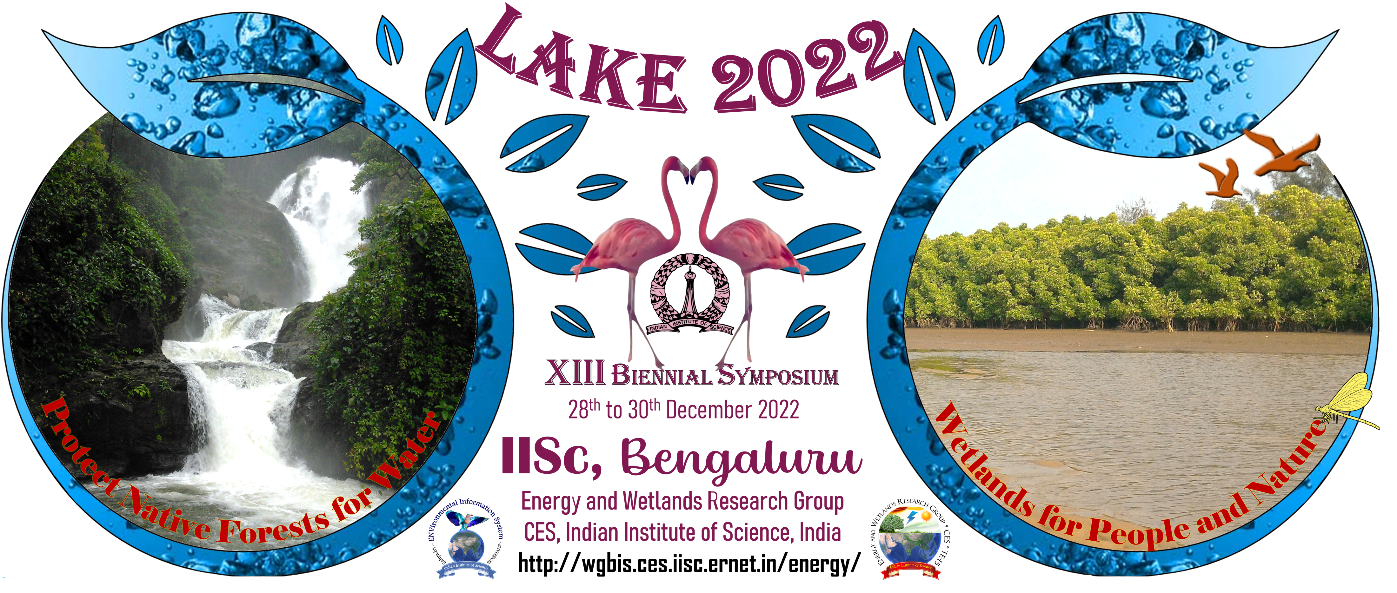 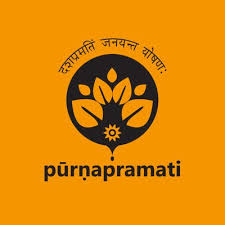 Lake conference
Birds of RR Nagar
By - Hrishikesh . Gangoor
Class - 8th
School - Purnapramati
By - Prabhanjan . Desai
Class - 10th
School - Purnapramati
Study Area Details
Duration- 7th , 10th ,11th , 12th , 13th December.Almost during sunset time
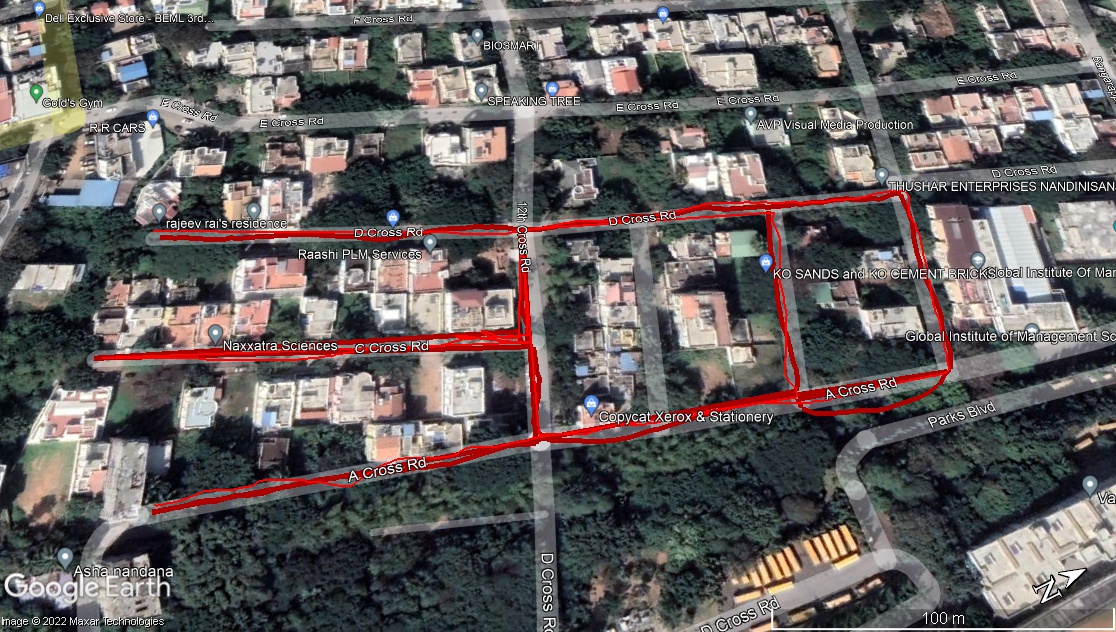 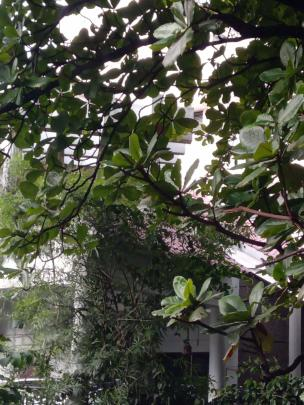 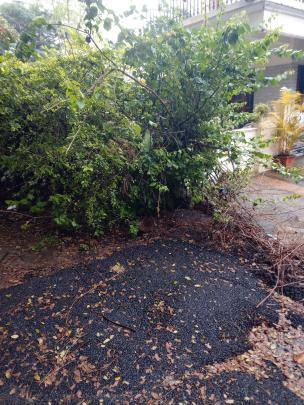 AREA
RR Nagar
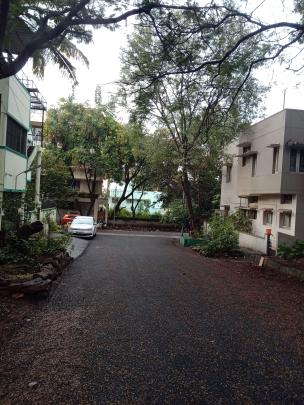 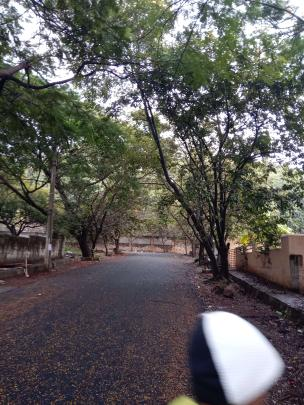 DETAILS
STUDY
Objectives
To identify the most common birds.
To find out if this habitat is suitable for the birds to live in.
To study the behaviour of these birds
Materials & Methods
Transect method of survey
Nikon 330D , with 300mm lens 
Book 
Pencil
RESULTS
RESULTS
Results
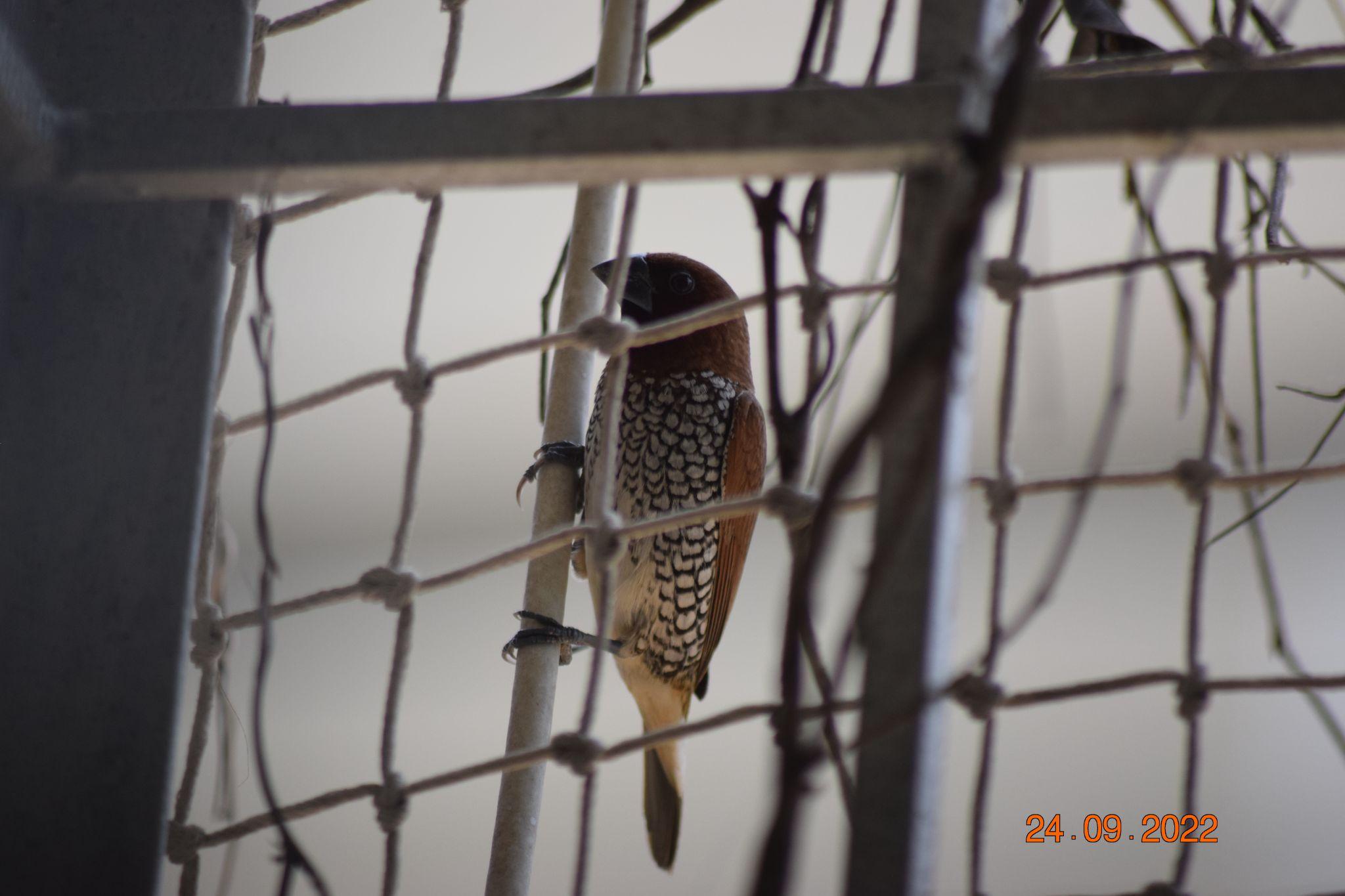 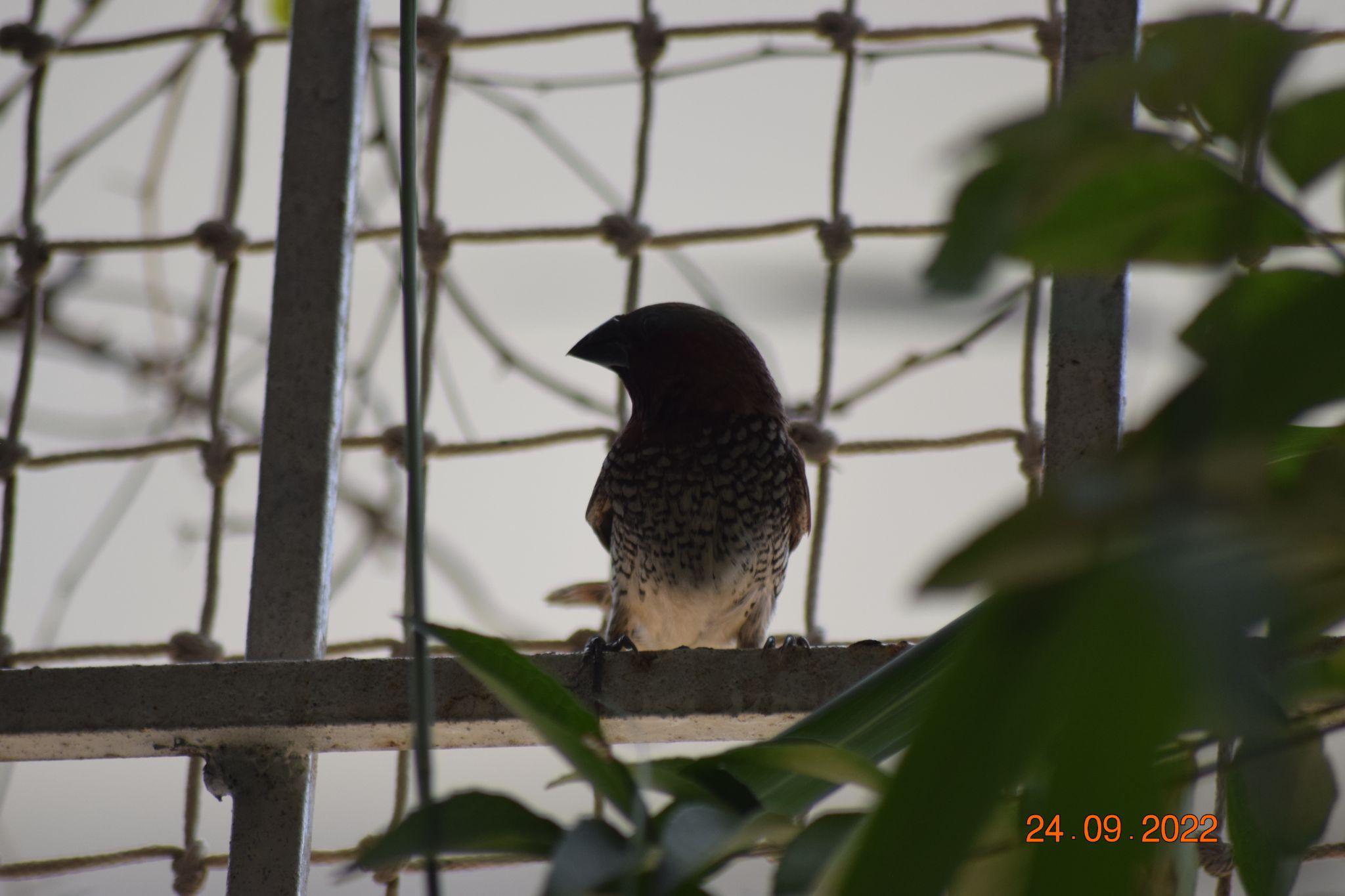 Scaly Breasted Munia
A sparrow sized Bird
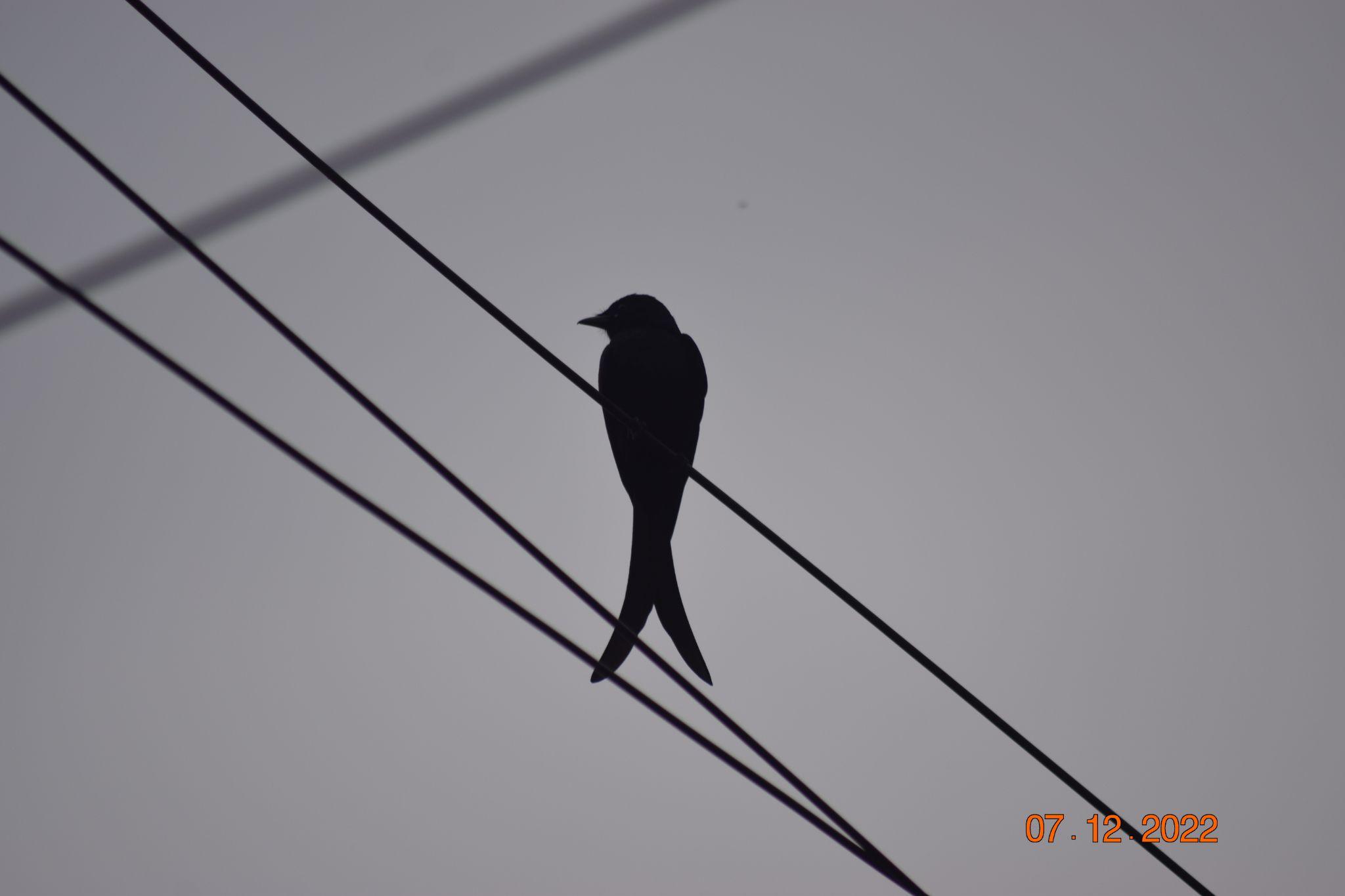 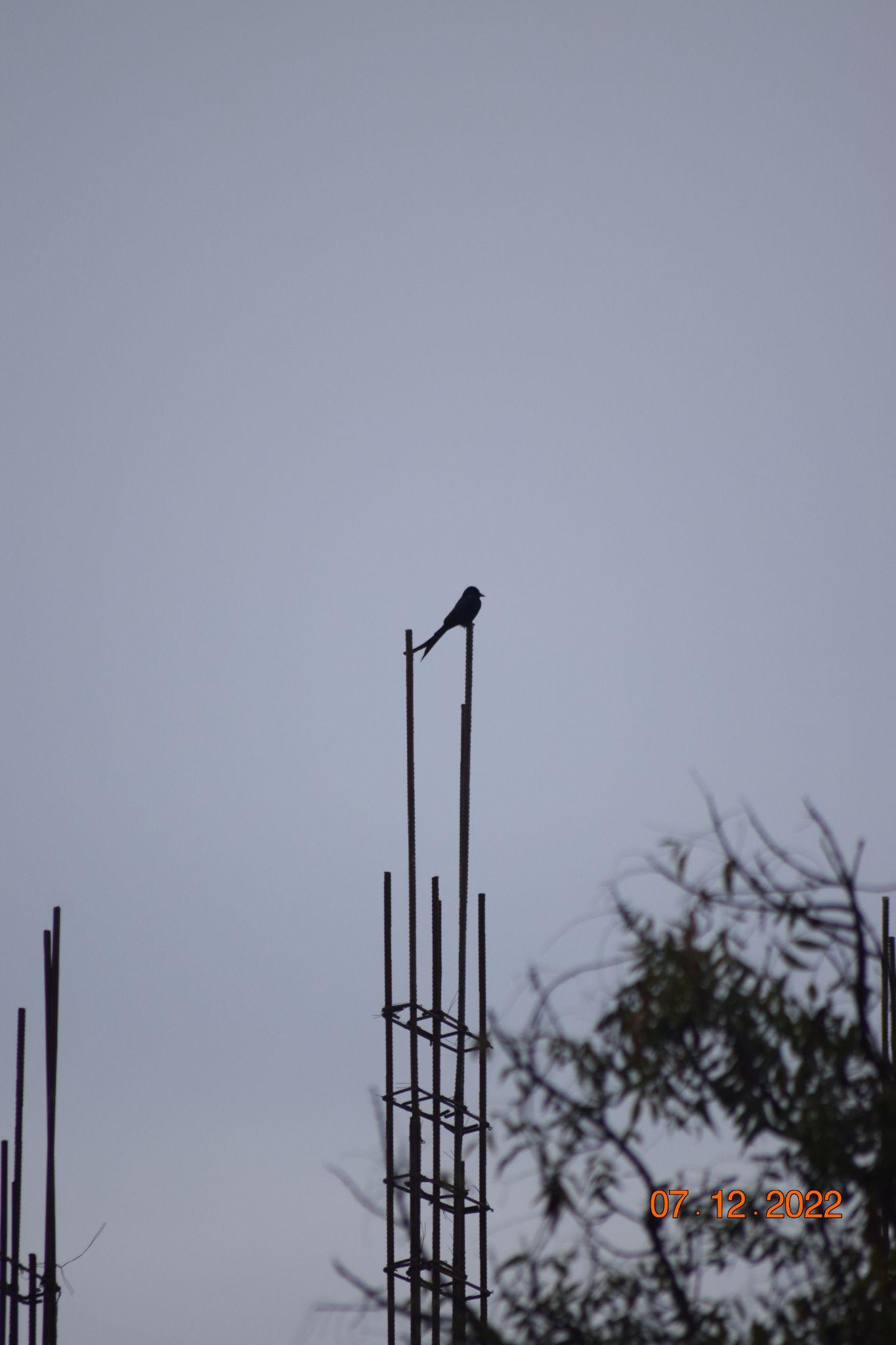 Black Drongo
A myna sized bird
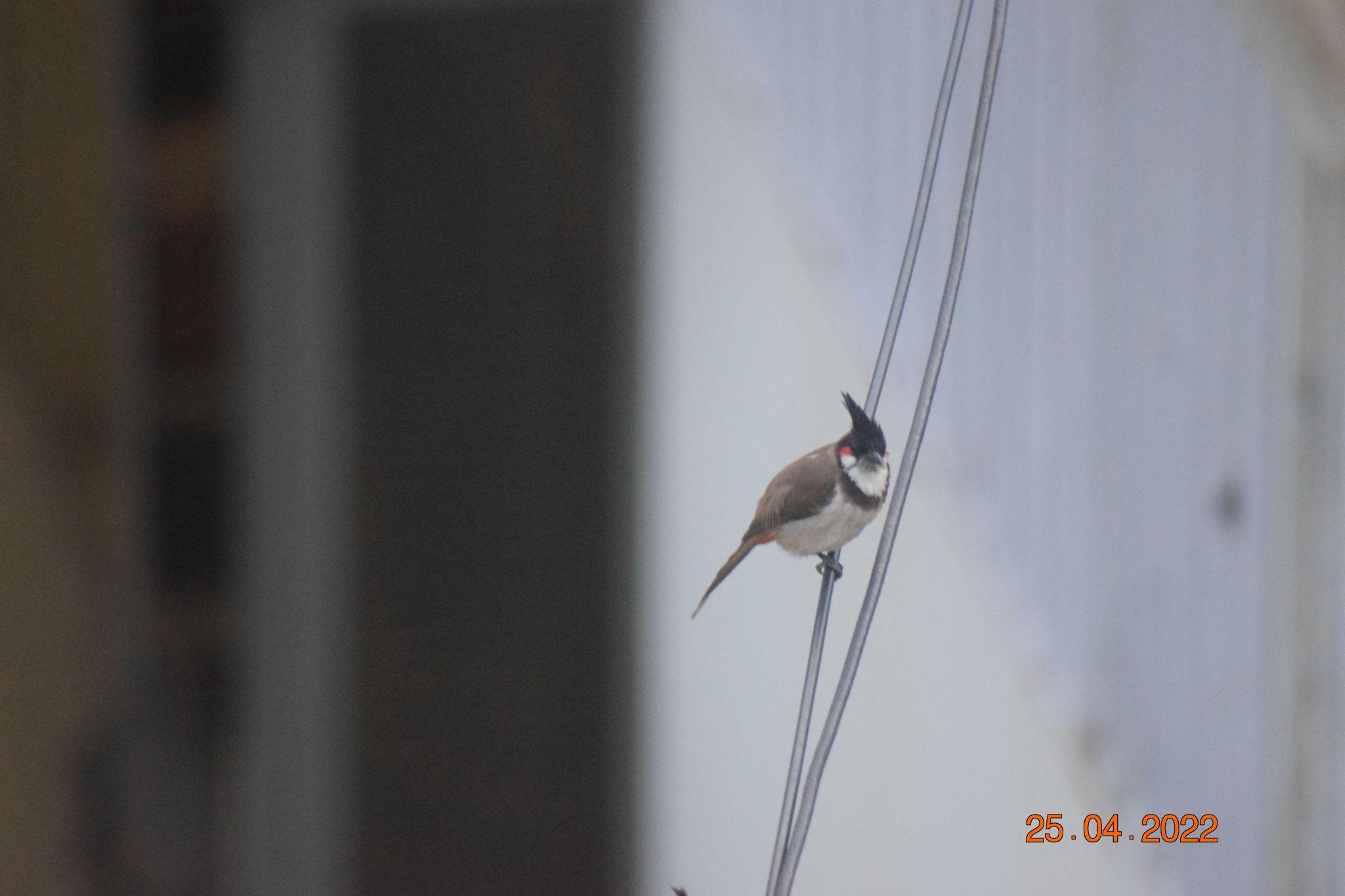 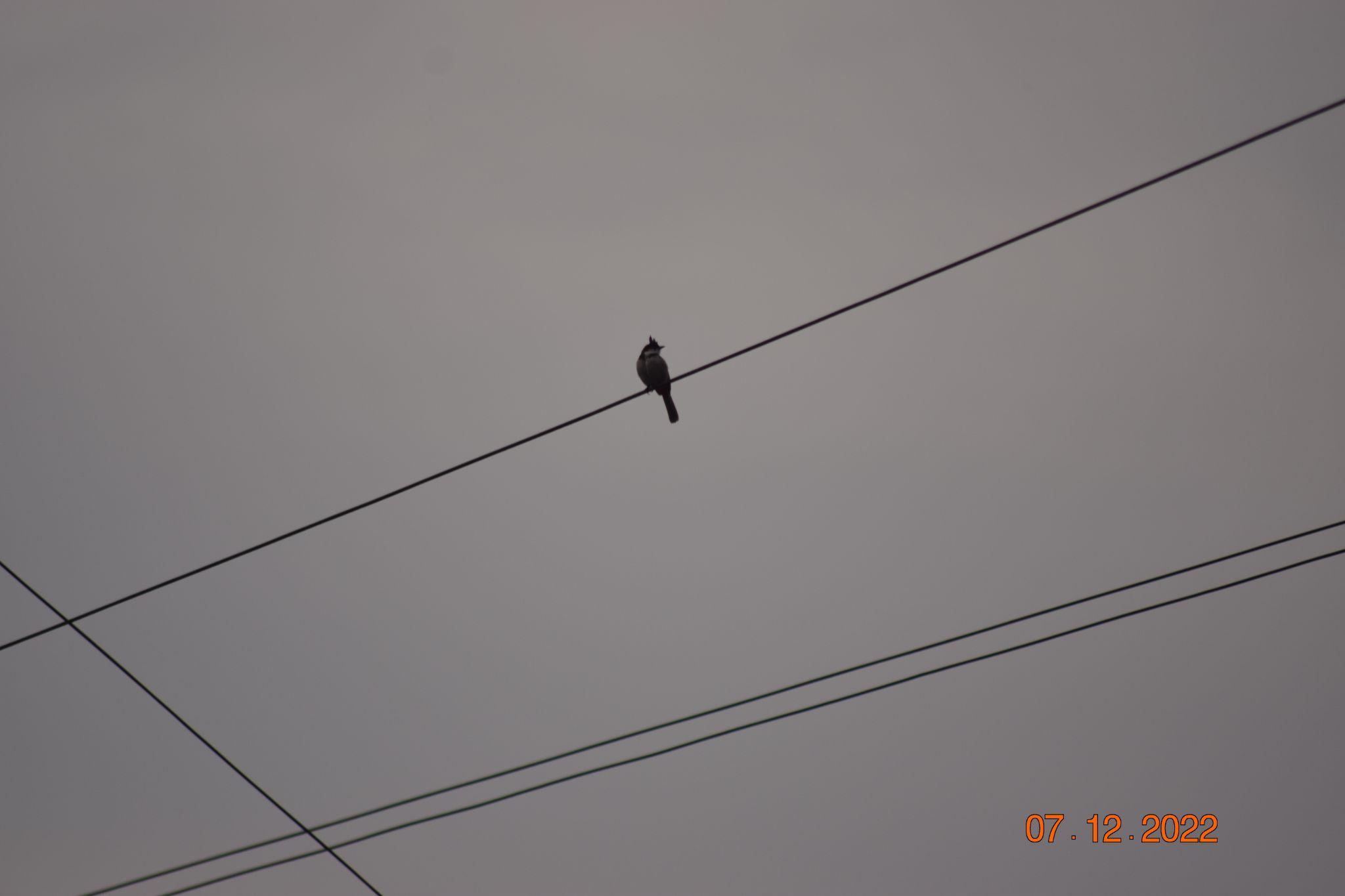 Red Whiskered Bulbul
A myna Sized bird
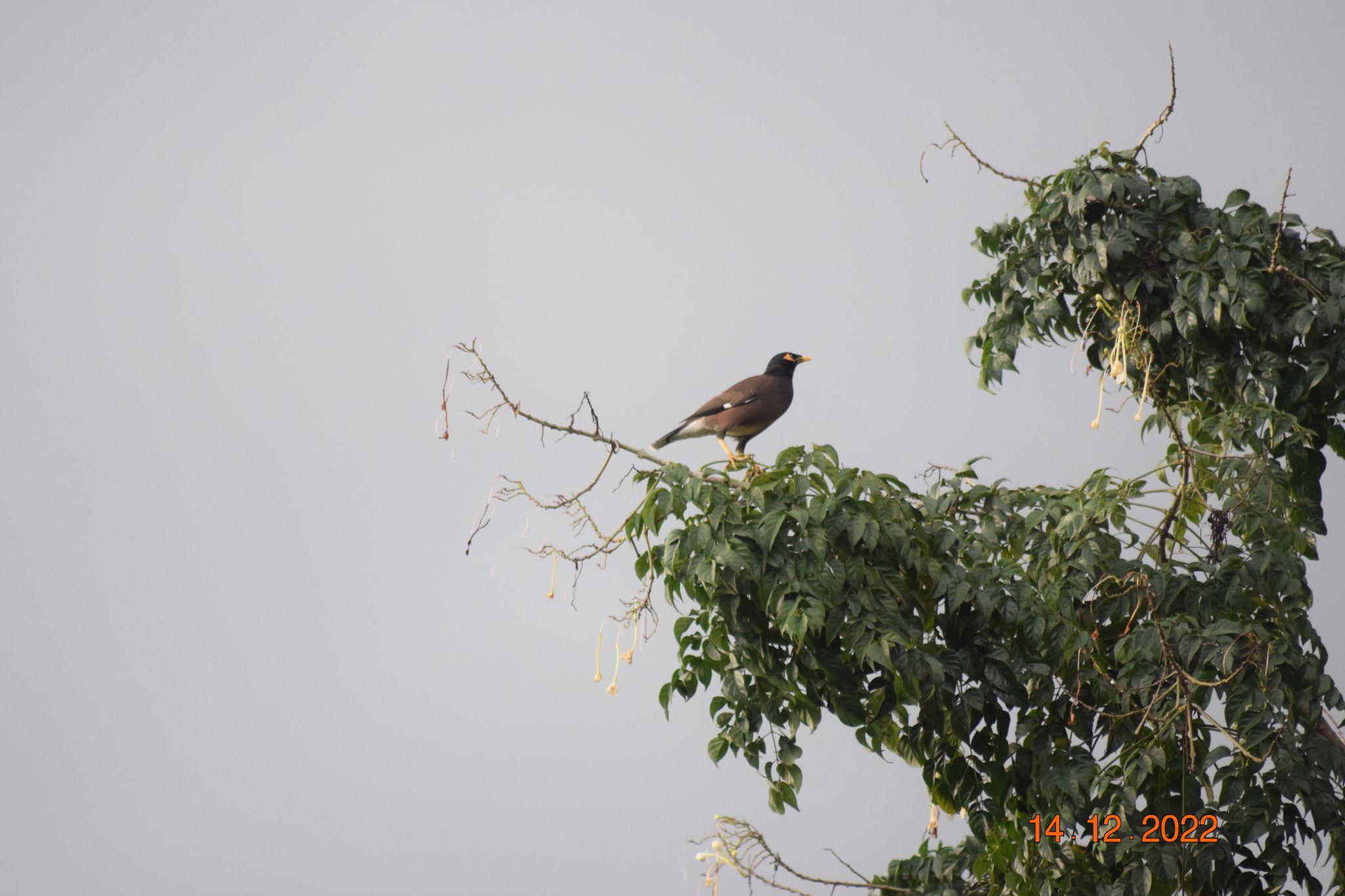 Common myna
Myna has Its own size - so myna size
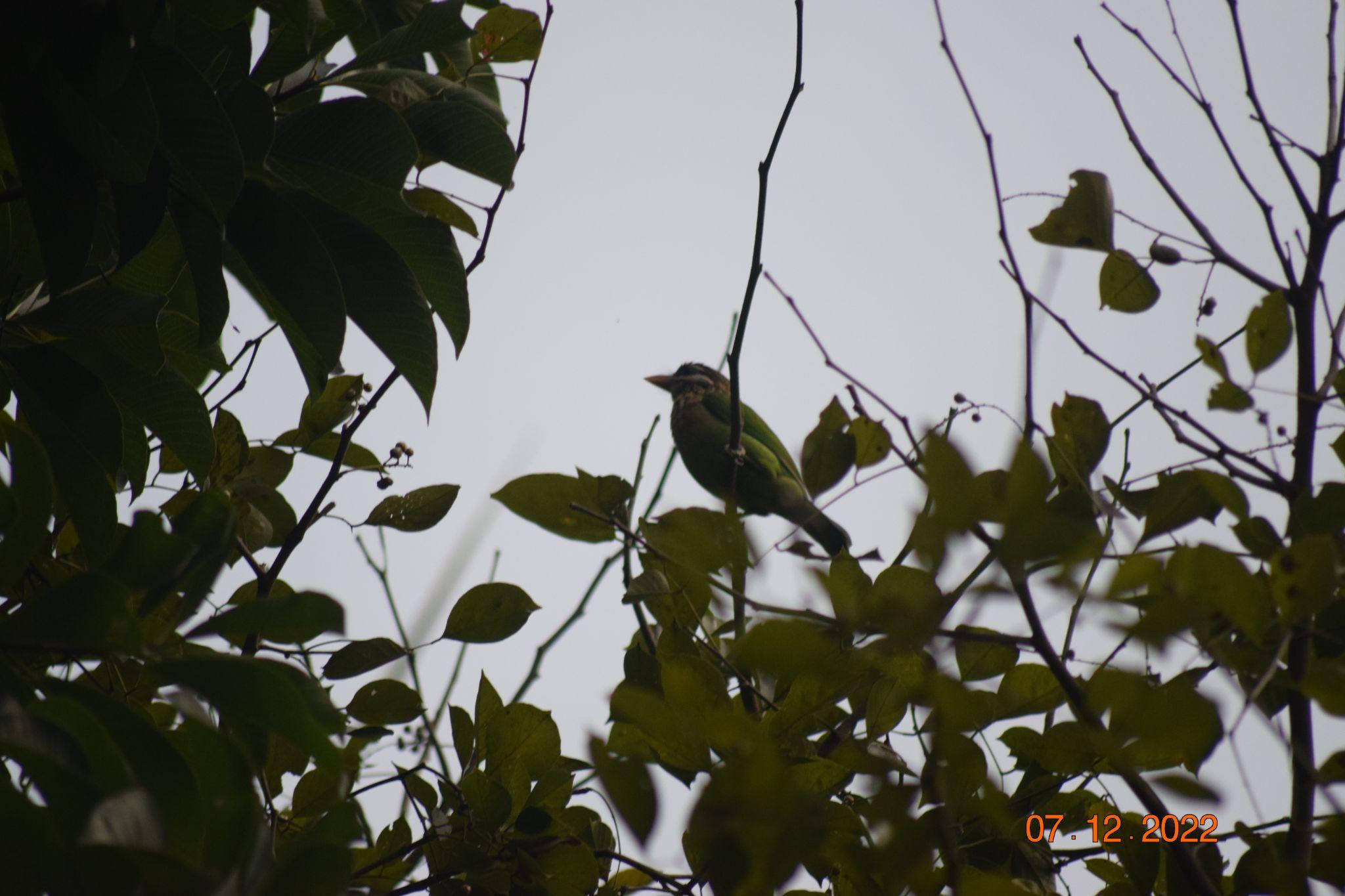 White Cheeked Barbet
Slightly smaller than myna
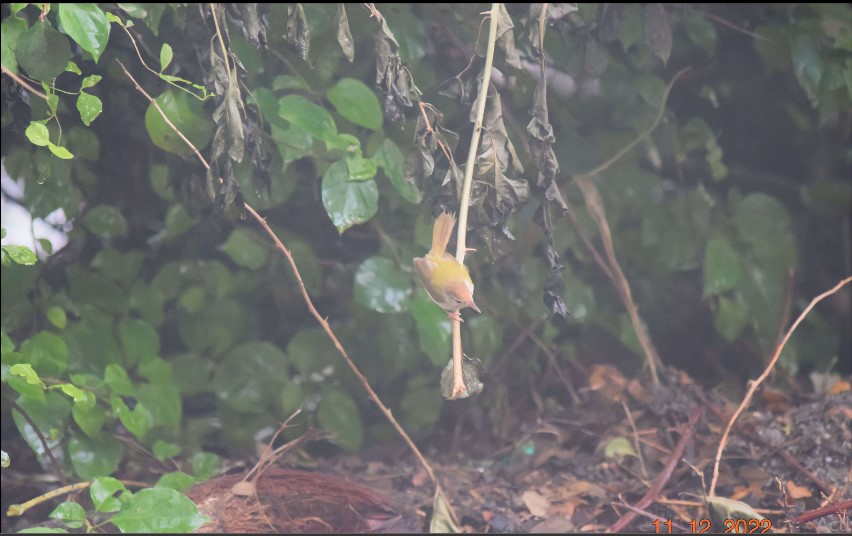 Common Tailorbird
Smaller than sparrow
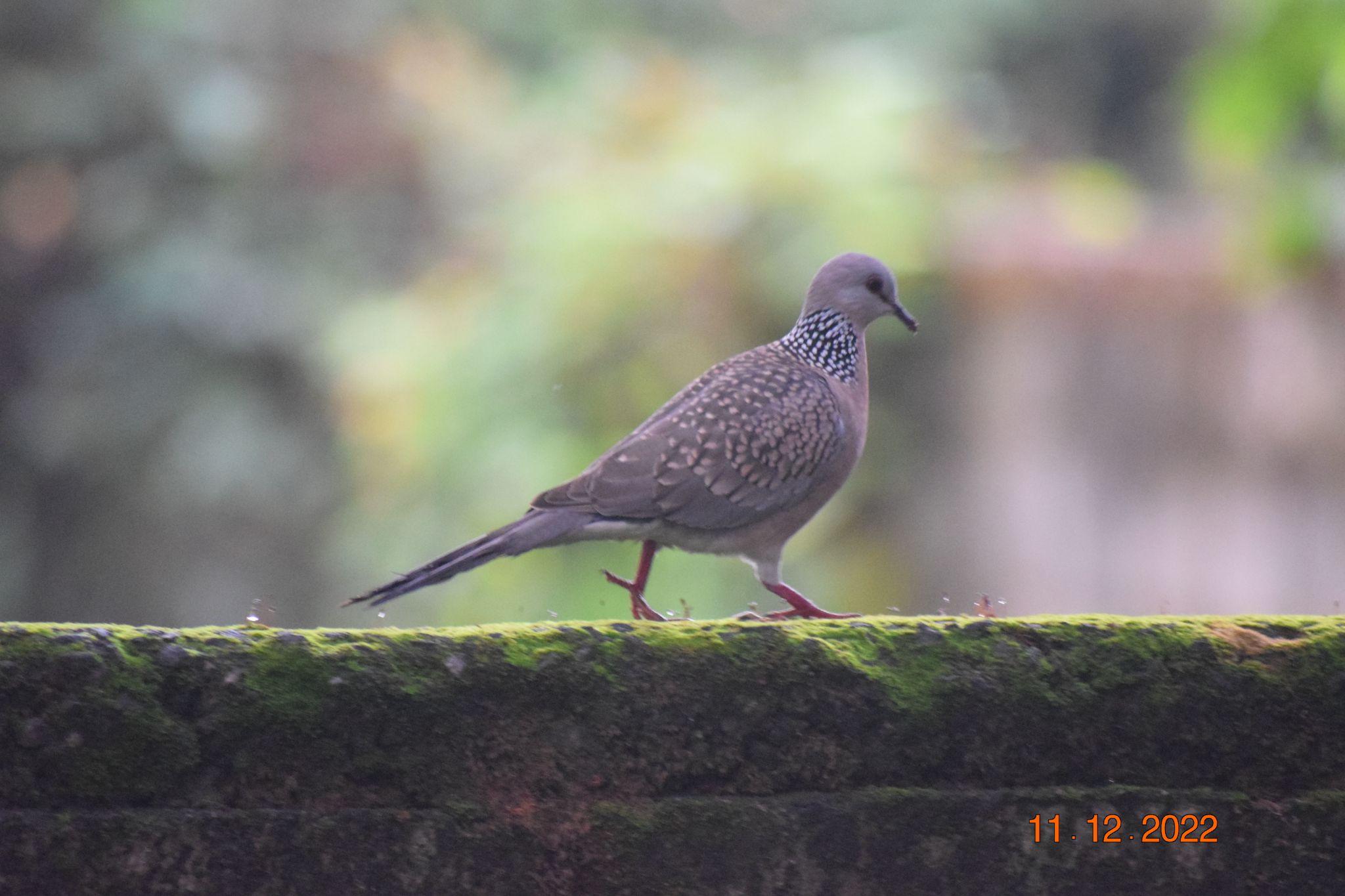 Spotted Dove
Smaller than Crow
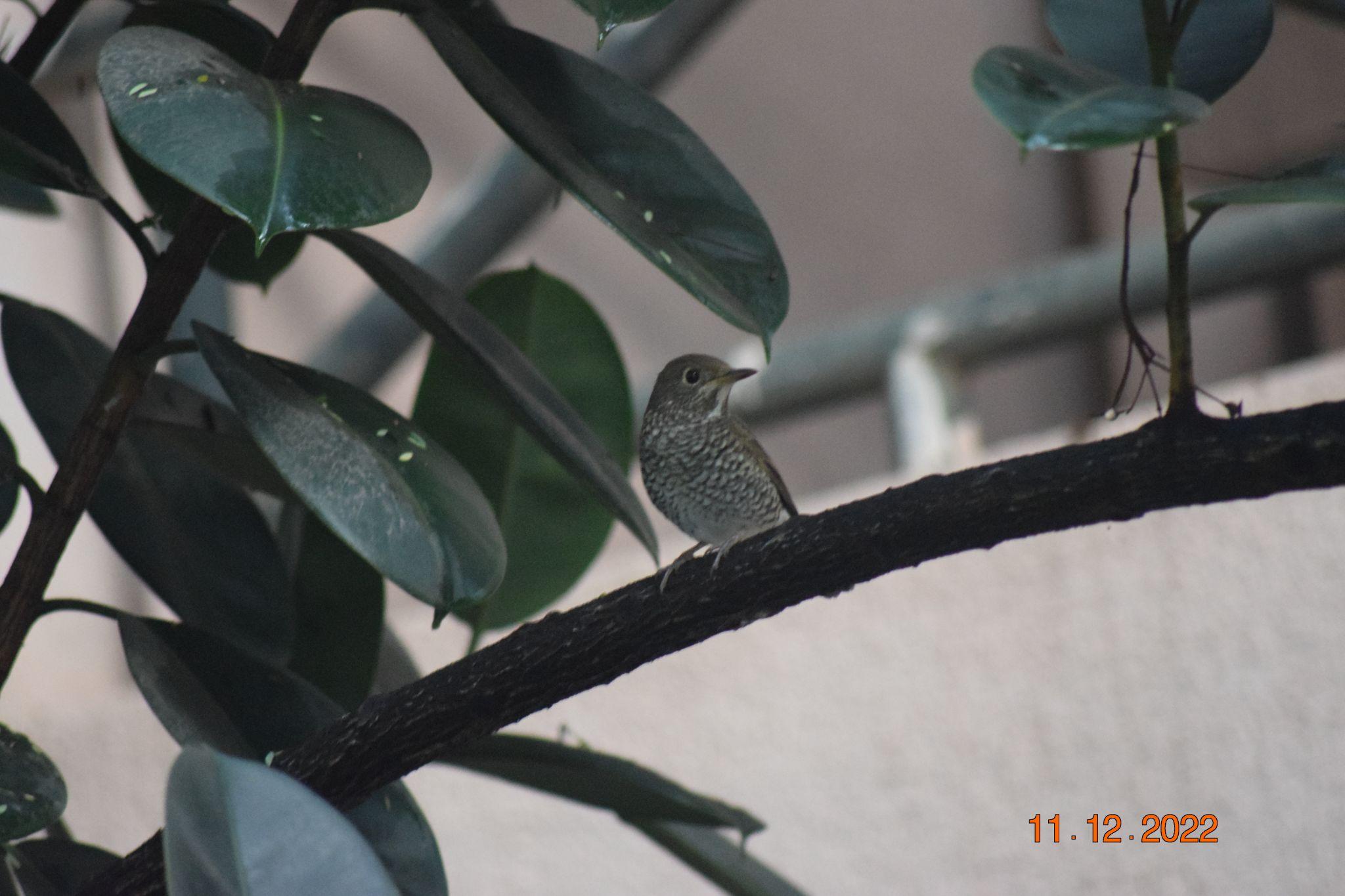 Blue-Capped Rock Thrush
Smaller than myna , bigger than sparrow
Female
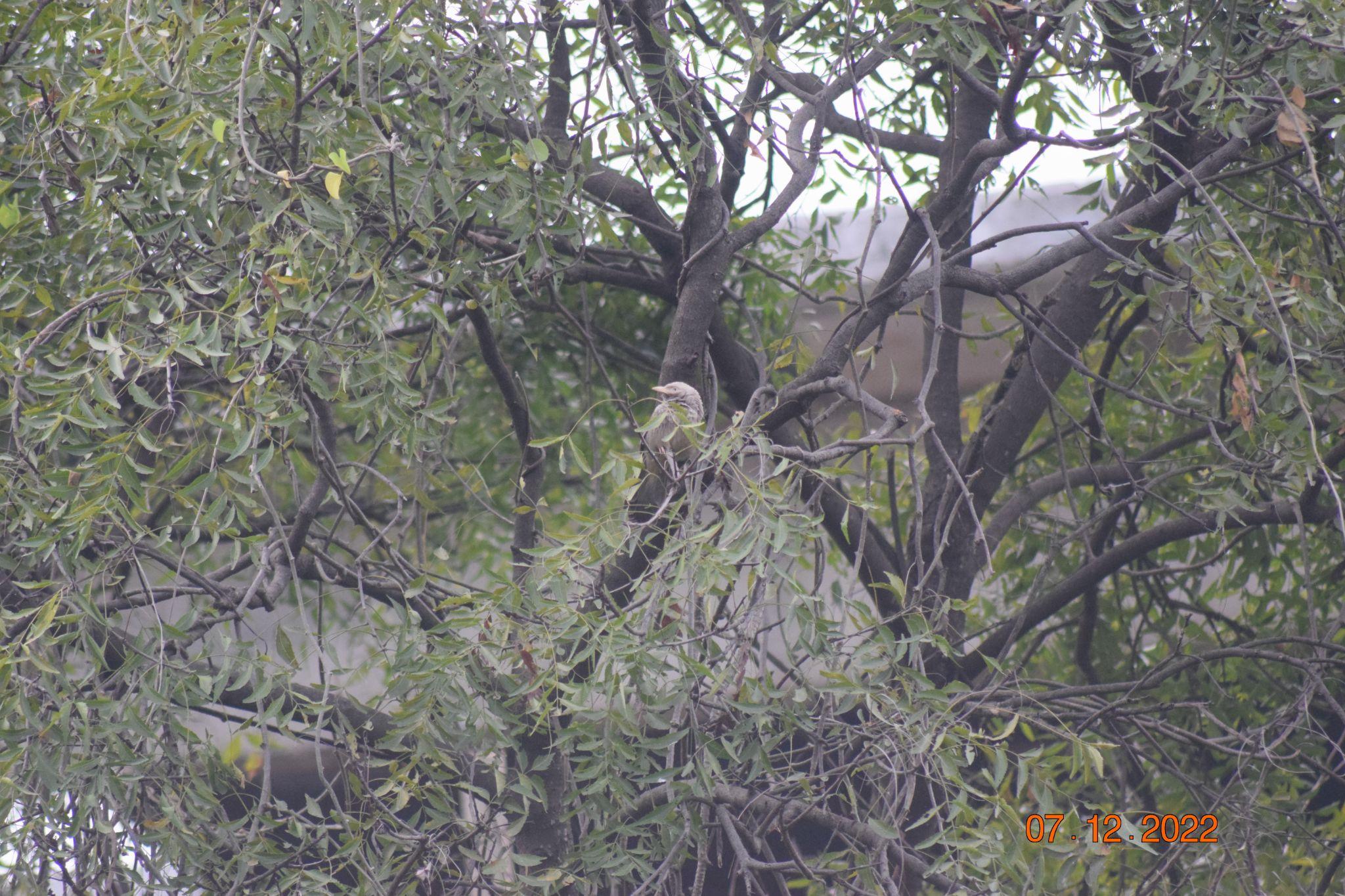 Yellow Billed Babbler
Crow sized Bird
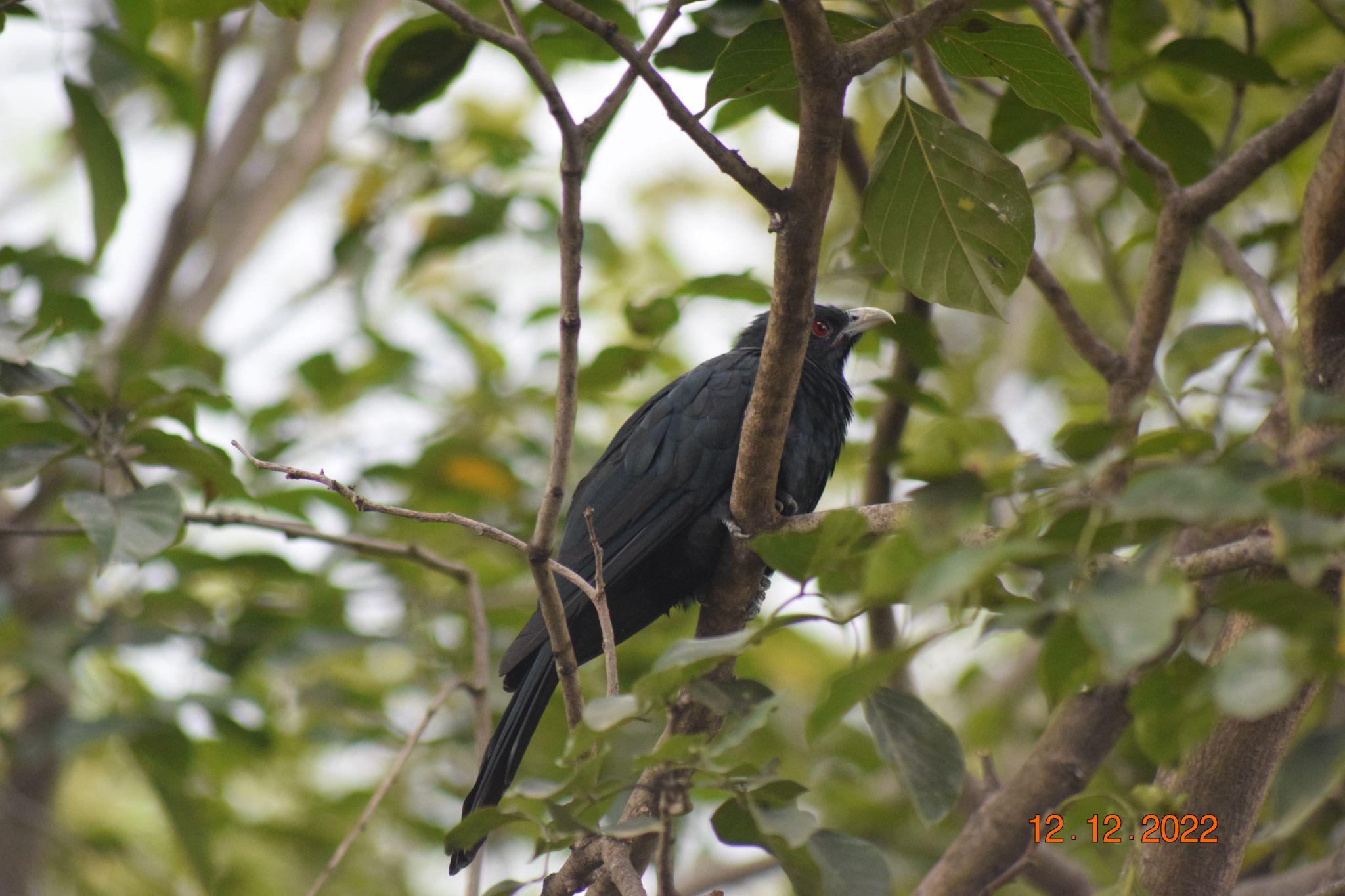 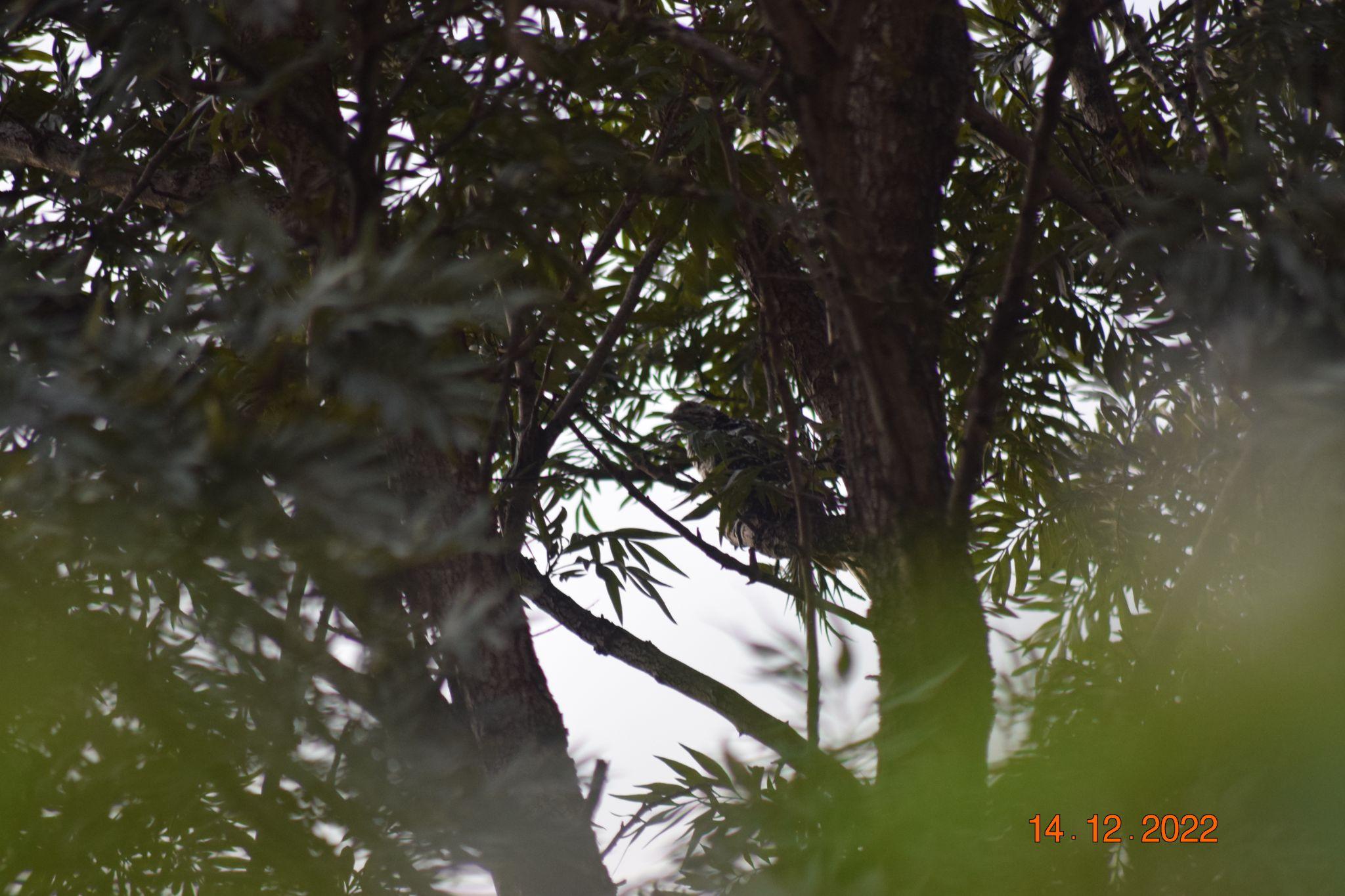 Female
Asian Koel
A Crow sized bird
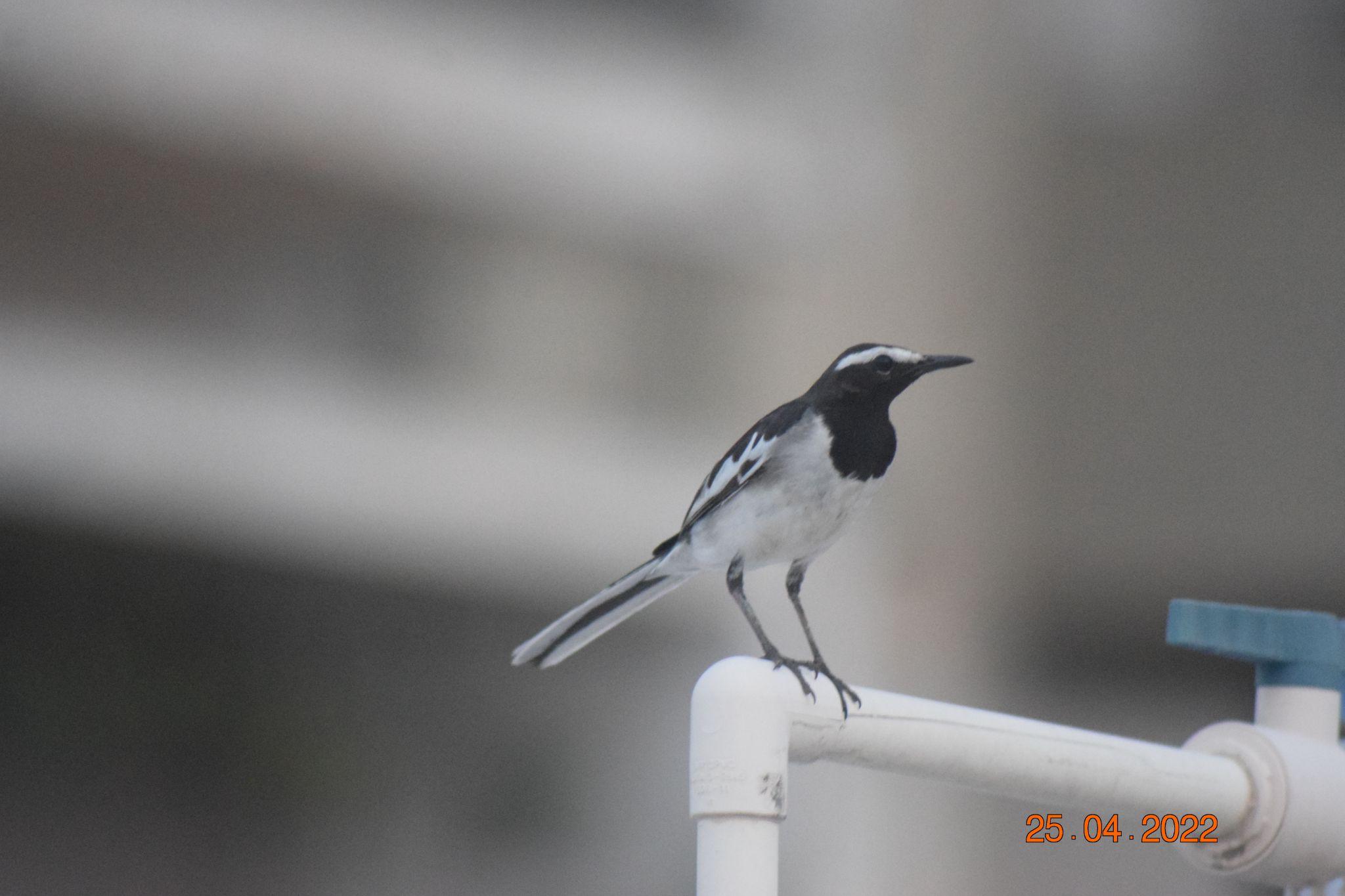 White Browed Wagtail
Myna Sized bird
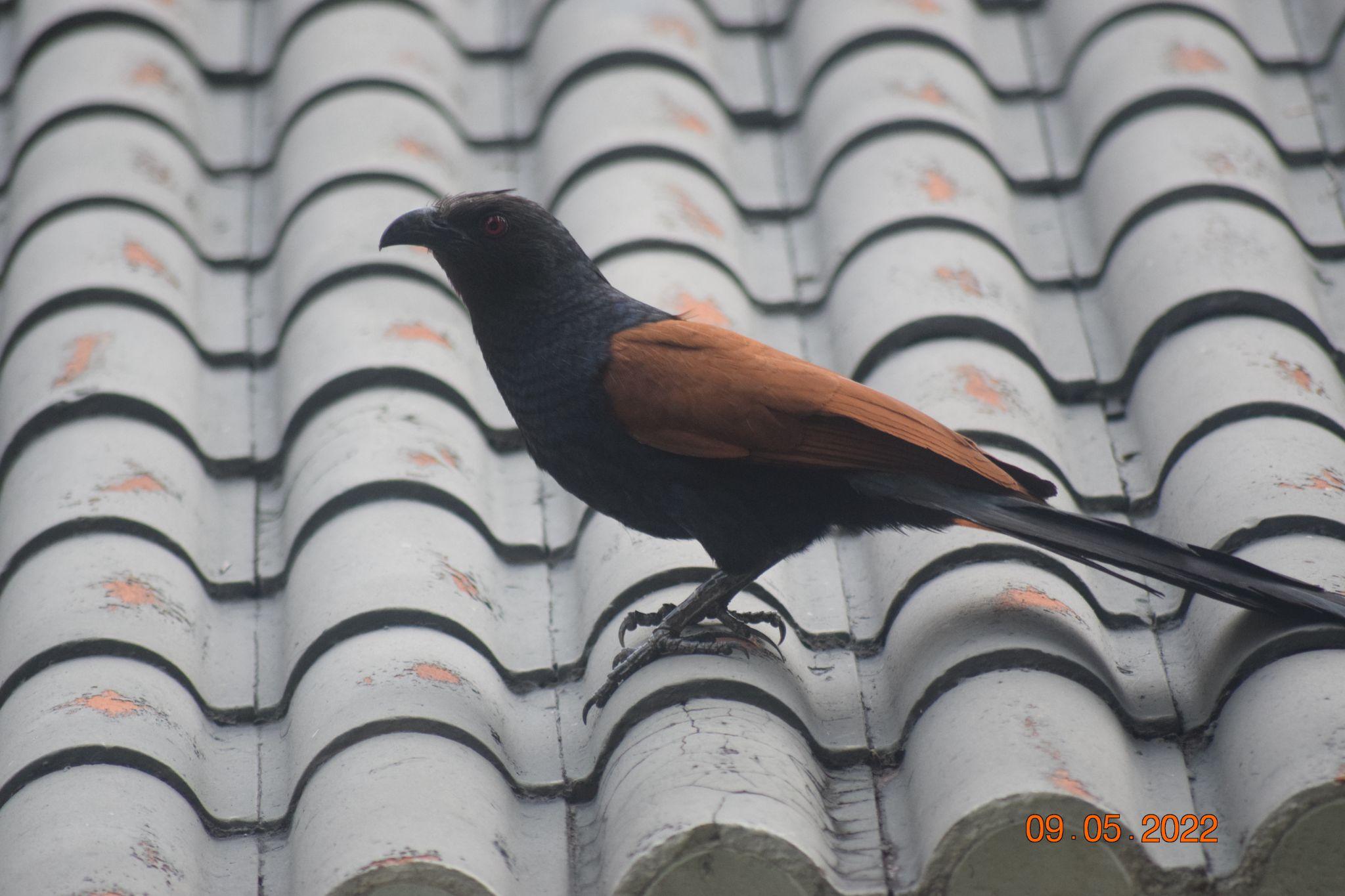 Asian Coucal
Crow sized Bird
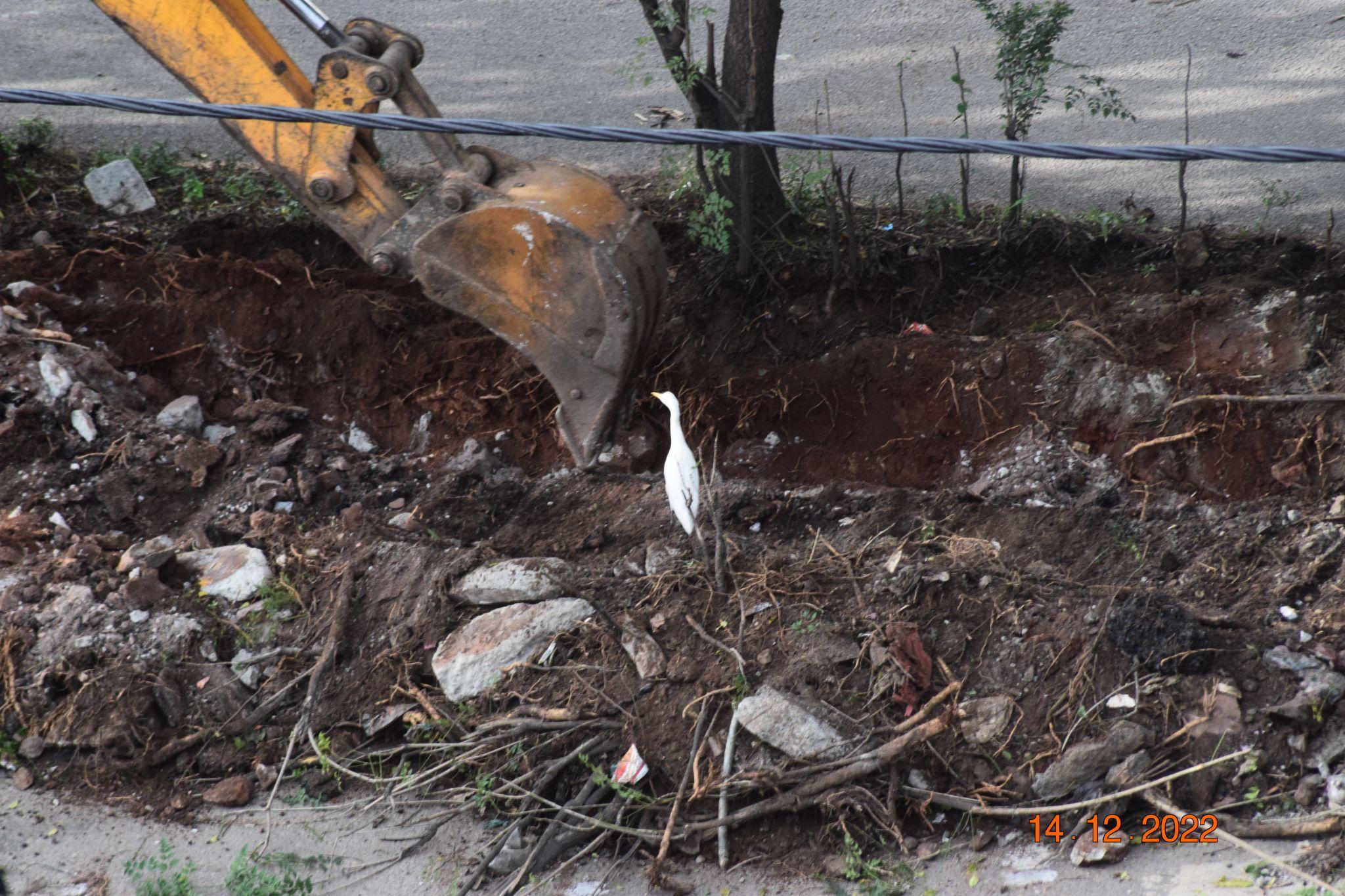 Cattle egret
Eagle sized bird
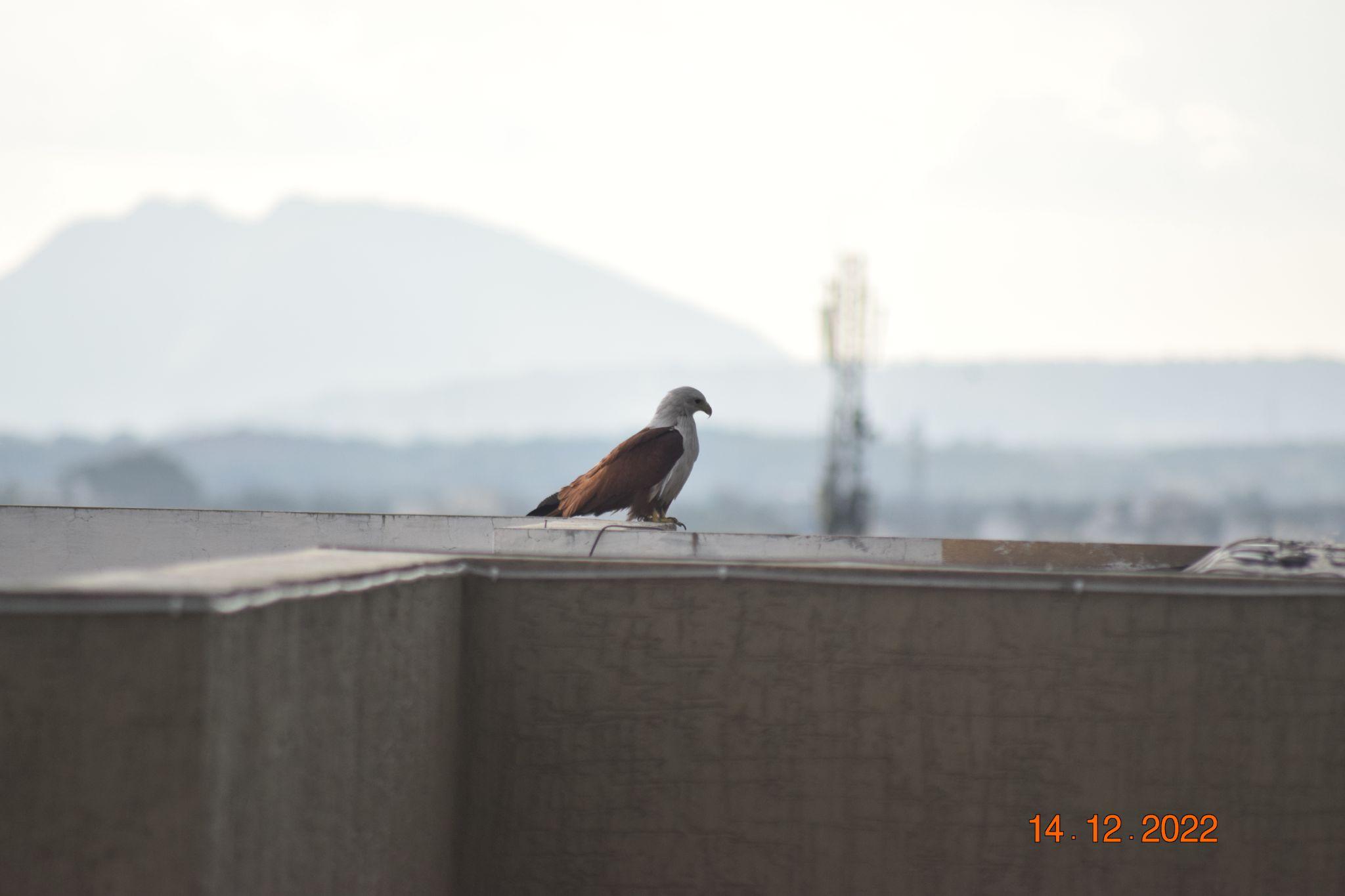 Brahminy Kite
Slightly smaller than bald eagle.
Discussions & Conclusions
Most of the urban birds are least concerned on the IUCN Red List
Most of the birds are omnivores.
Birds are one of the main part of the food chain in the ecosystem.
Birds are usually named after its appearances or behaviour.
The smallest bird we observed was the common tailorbird , And the largest we observed was the brahminy kite.
The least observed bird was the Blue-capped rock thrush.
The most observed bird was the Yellow billed babbler.
Special Observations
Asian coucal and the Asian koels eyes are red
Birds which are smaller than a sparrow or sparrow sized , they are the most active birds.
Birds usually like to sit on the top of the tree or inside the tree.
Acknowledgements & References
References -                        1. Google lens                       2. Ebird.org                       3. Birdsoftheworld.org                       4. Birds of the indian subcontinent (book)
Teachers -                        1. Vaishali akka                       2. Raghuram anna
Thank you purnapramati for giving us this opportunity to learn and present our favorite topic
Thank you IISC for conducting this lake conference program.
Thanks to my father for teaching me how to use camera in the past few years.
Thank you all for listening to our presentations.
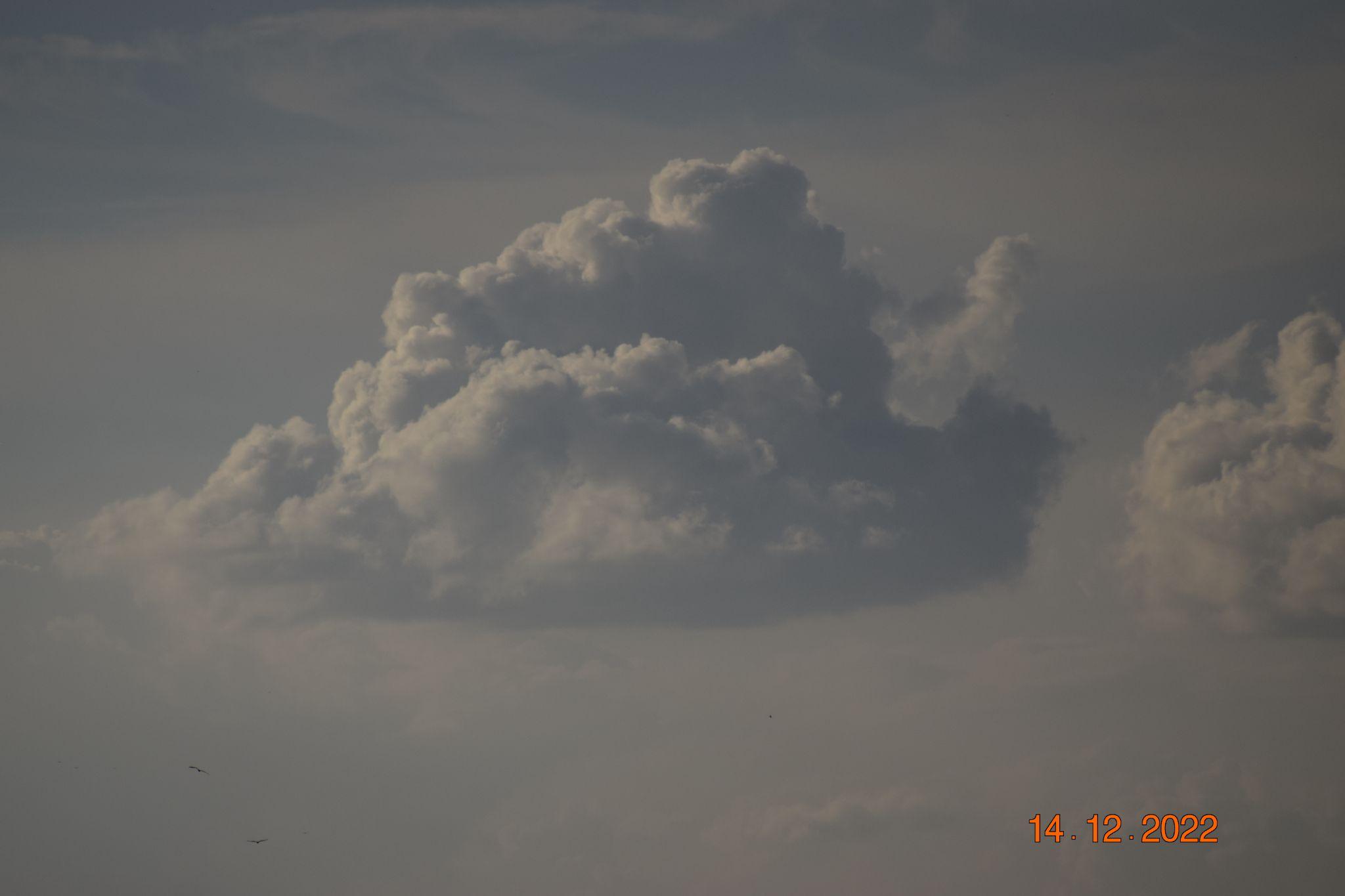 THANK YOU
All photos taken by
Hrishikesh.Gangoor